Lecture 20
CSE 331
Oct 18, 2024
Mid-term 1 graded
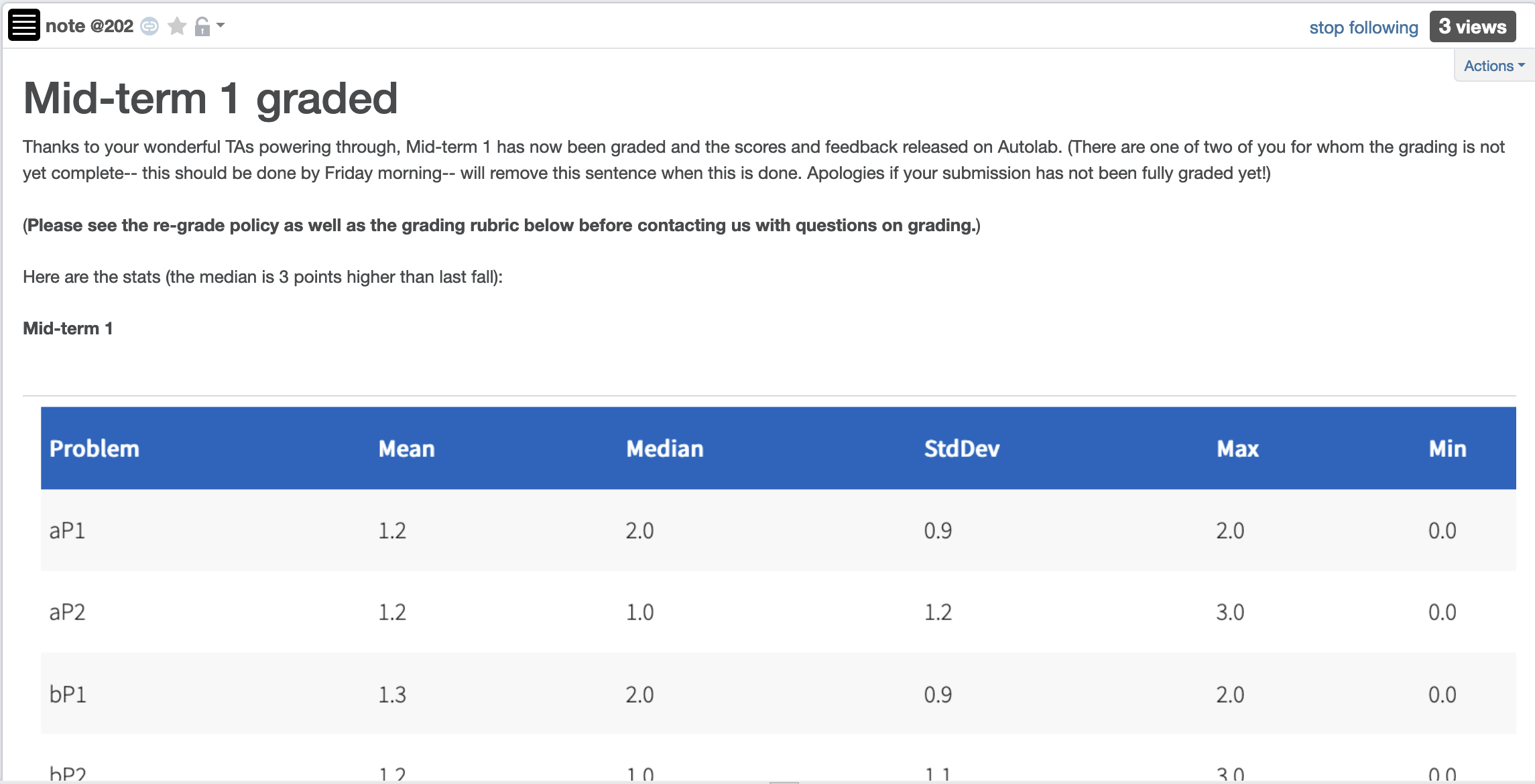 Grading timeline
Mid term 2 grading delayed by a day
Ignore HUB mid-semester grade
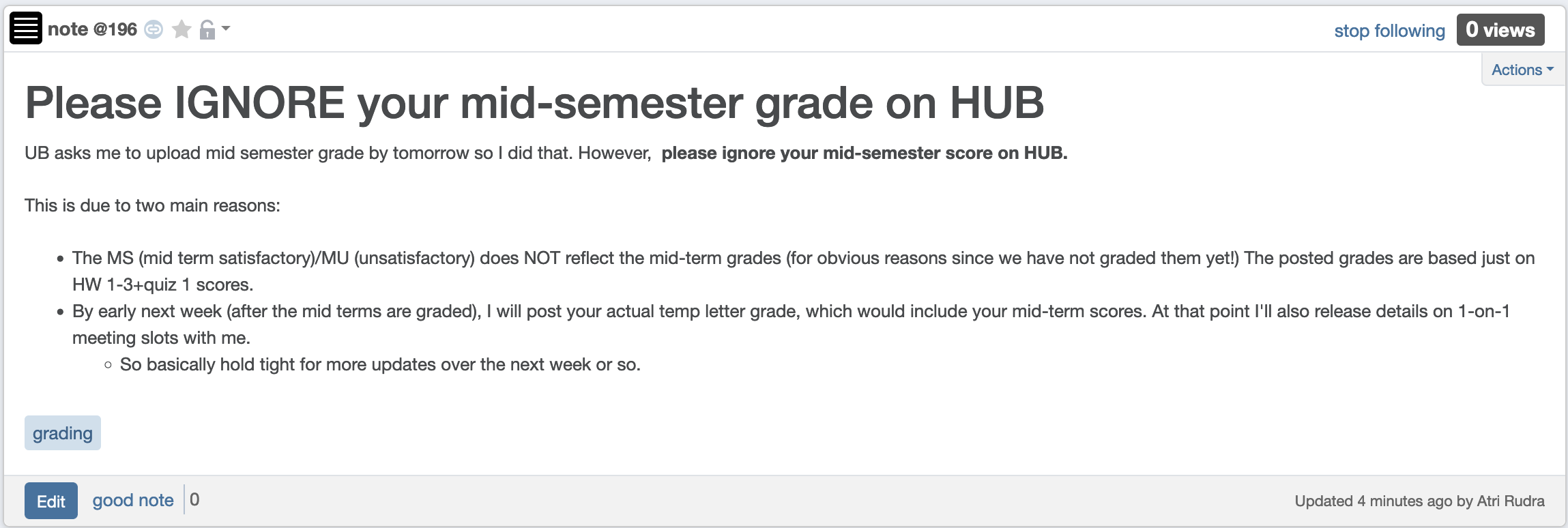 Your actual mid-term letter grade
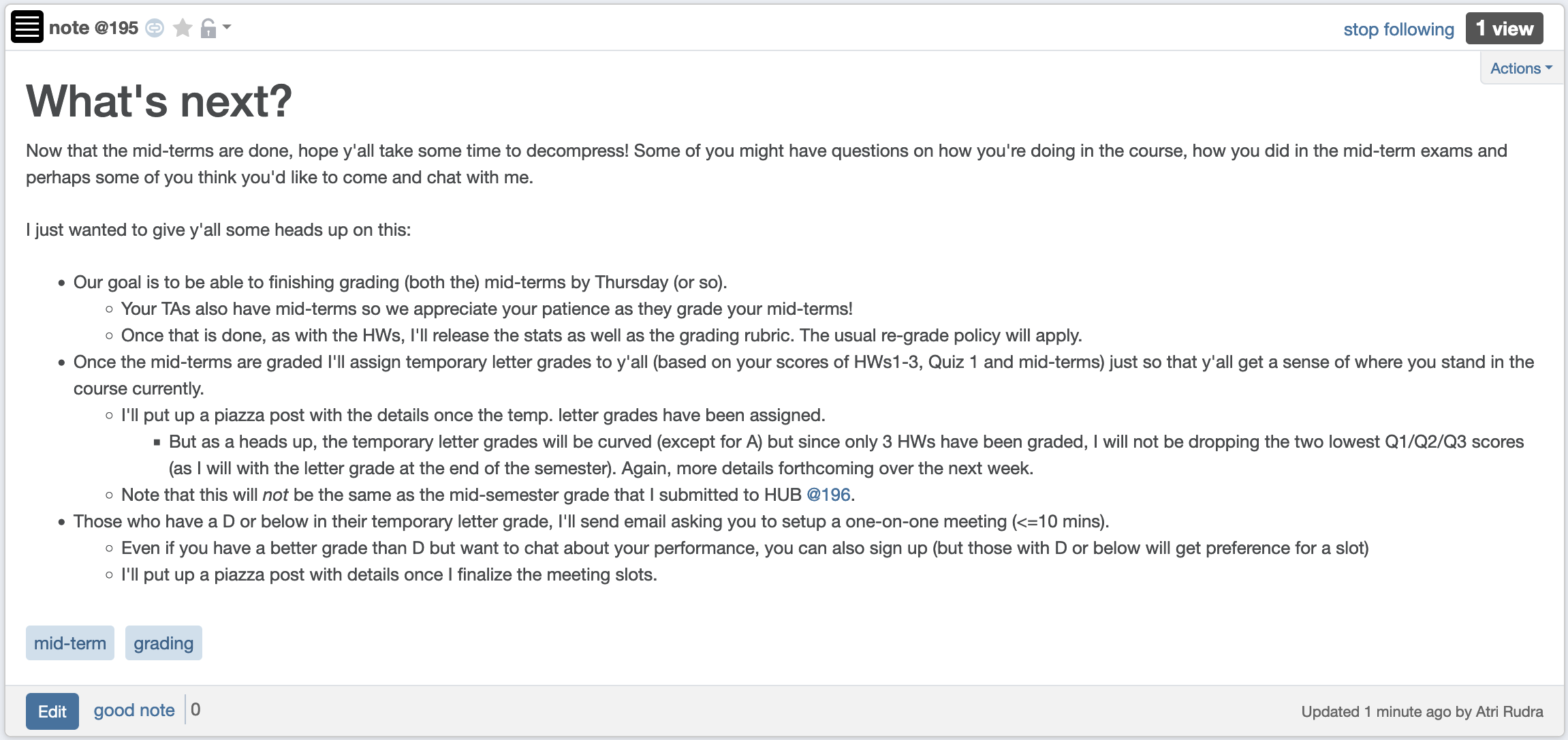 Project deadlines coming up
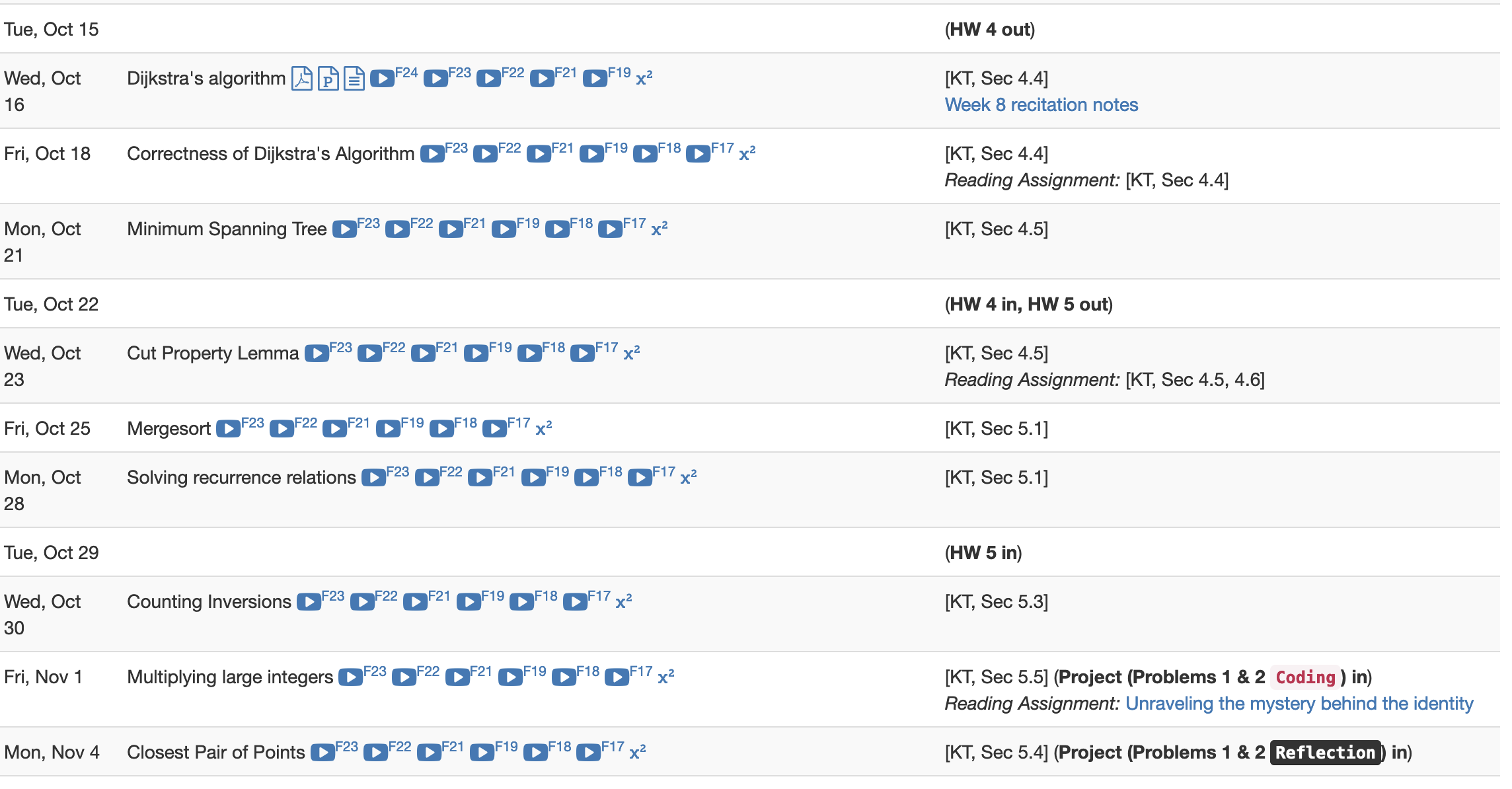 Questions/Comments?
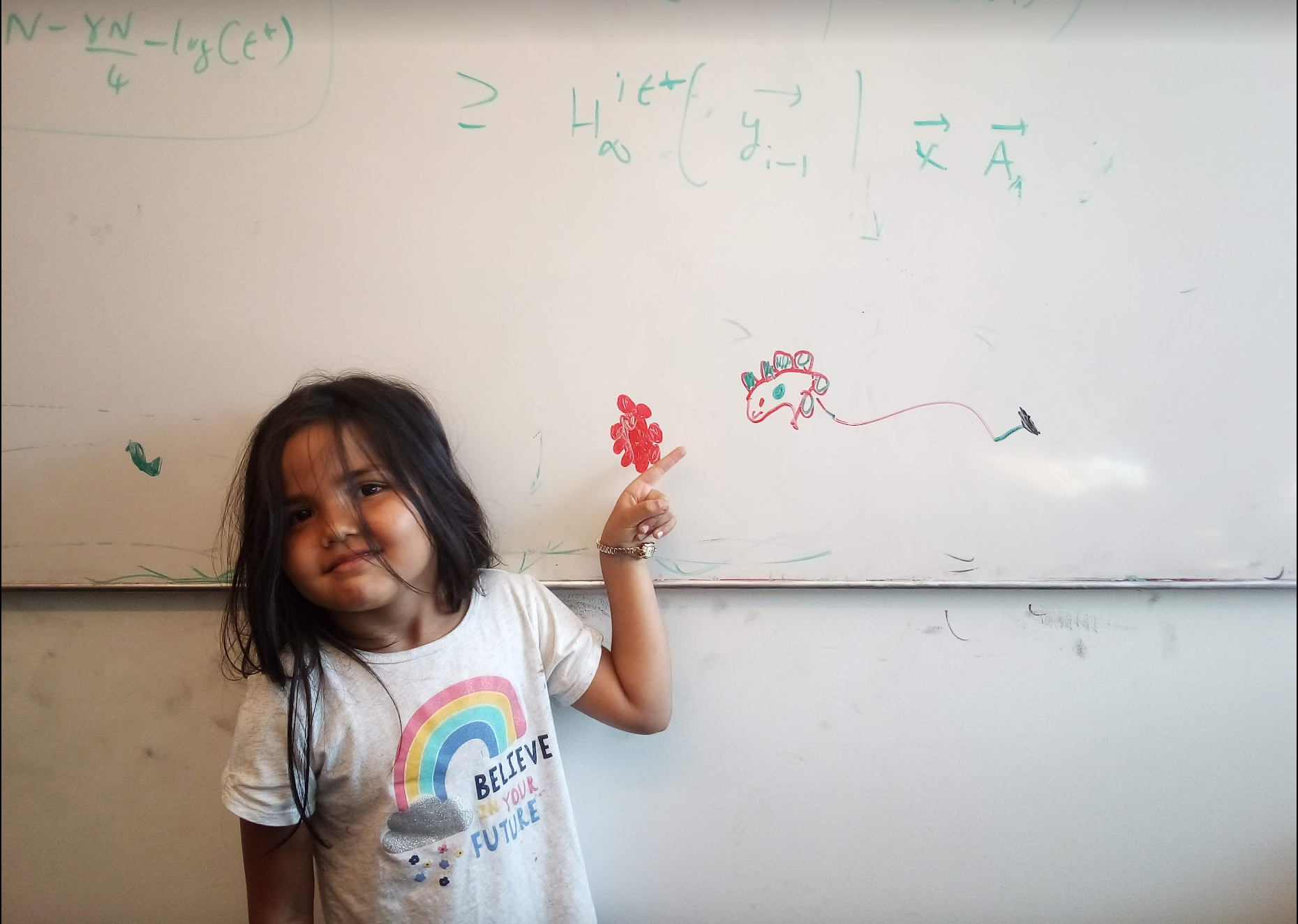 Dijkstra’s shortest path algorithm
1
3
3
y
4
u
1
1
1
d(s) = 0
d(u) = 1
4
s
x
4
2
d(w) = 2
d(x) = 2
2
2
d(y) = 3
d(z) = 4
2
w
z
5
4
3
2
s
w
u
R = {s}, d(s) =0
Shortest paths
x
While there is a x not in R with (u,x) in E, u in R
Pick w that minimizes d’(w)
Add w to R
z
y
d(w) = d’(w)
Questions/Comments?
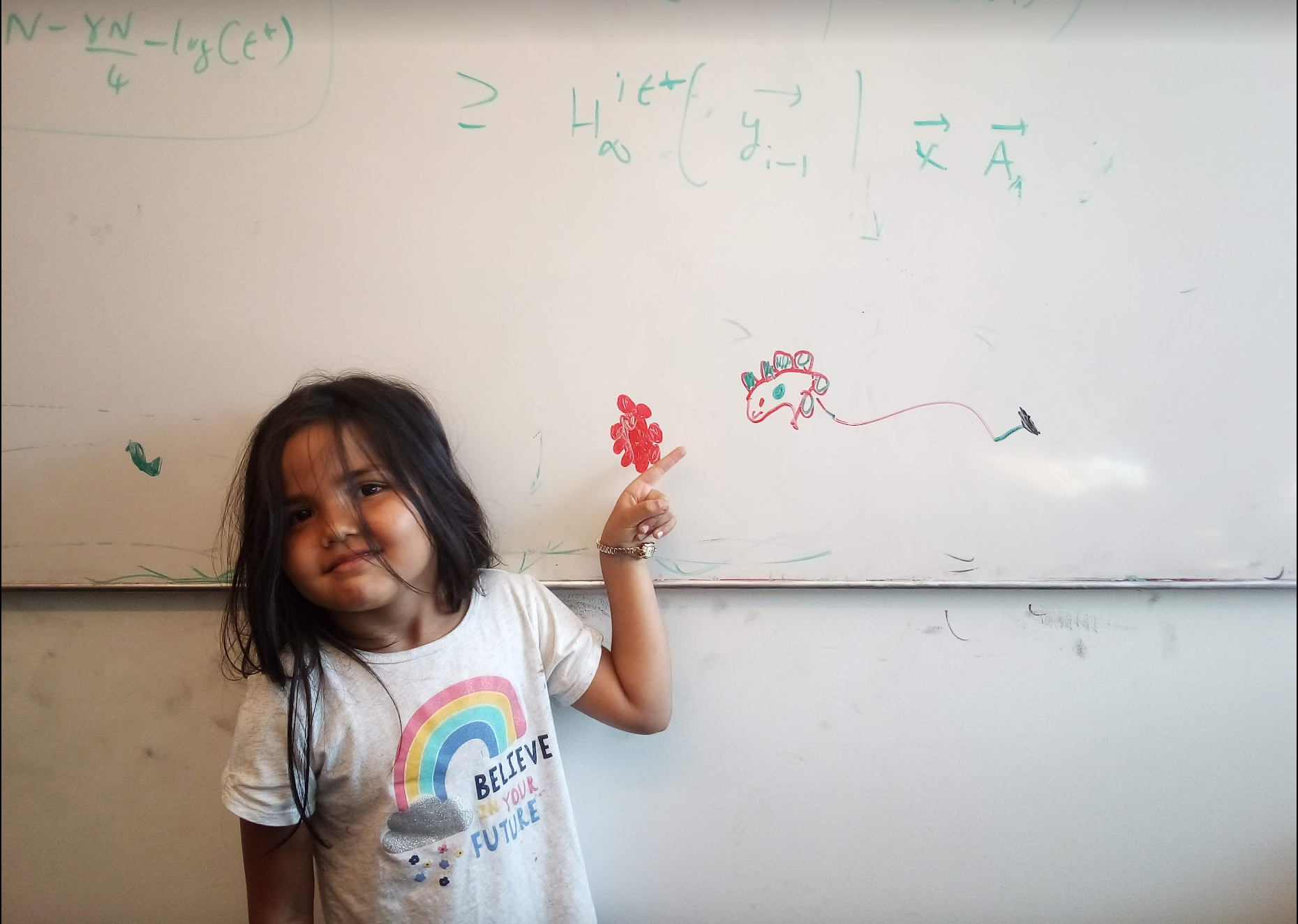 Couple of remarks
The Dijkstra’s algo does not explicitly compute the shortest paths
Can maintain “shortest path tree” separately
Dijkstra’s algorithm does not work with negative weights
Left as an exercise
Rest of Today’s agenda
Prove the correctness of Dijkstra’s Algorithm
Dijkstra’s shortest path algorithm
Pu shortest s-u path in “Dijkstra tree”
R = {s}, d(s) =0
While there is a x not in R with (u,x) in E, u in R
Pick w that minimizes d’(w)
Add w to R
d(w) = d’(w)
Lemma 1: At end of each iteration, if u in R, then Pu is a shortest s-u path
Lemma 2: If u is connected to s, then u in R at the end
Proof idea of Lemma 1
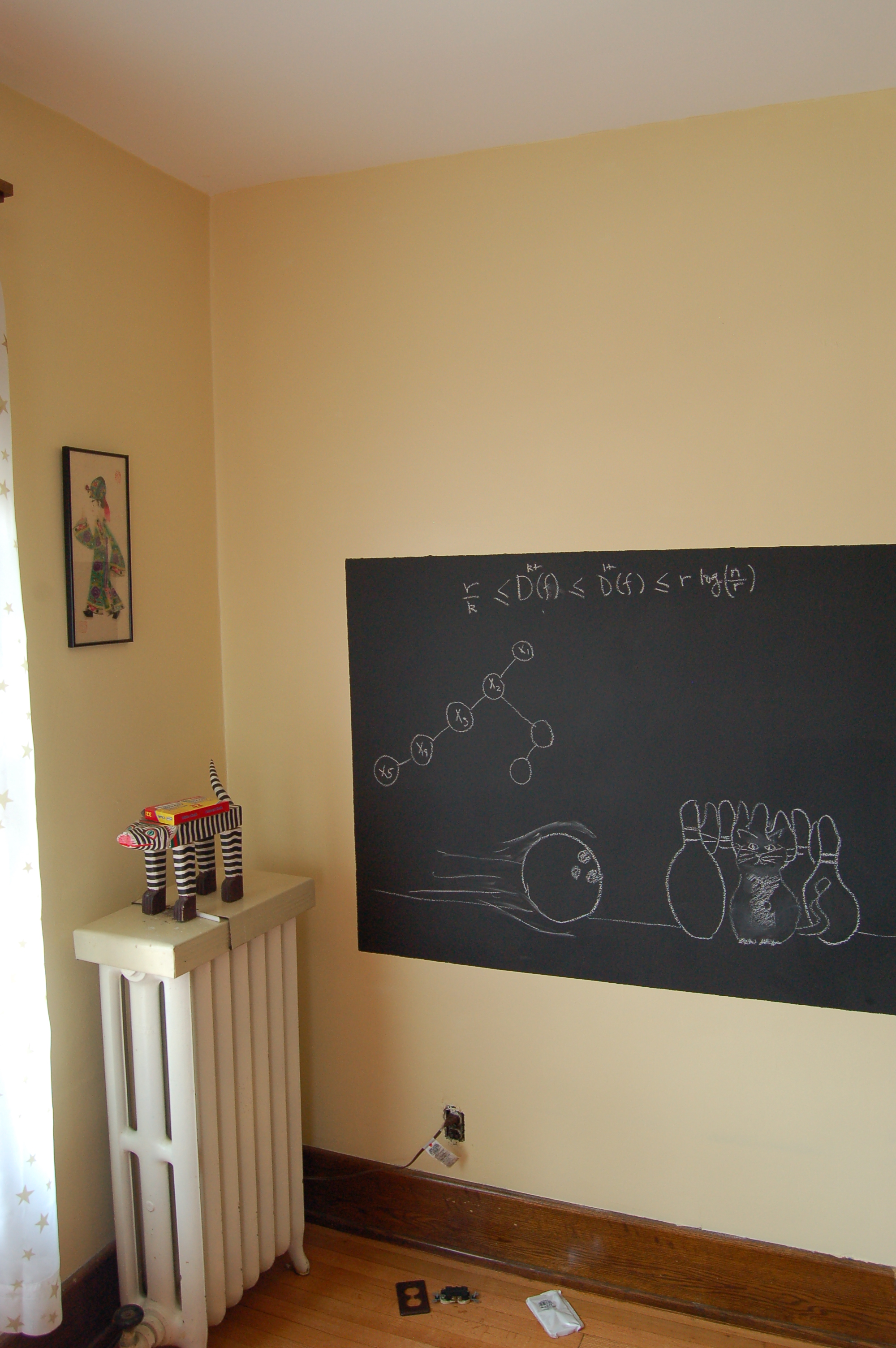 Dijkstra’s shortest path algorithm
R = {s}, d(s) =0
While there is a x not in R with (u,x) in E, u in R
At most n iterations
Pick w that minimizes d’(w)
Add w to R
d(w) = d’(w)
O((m+n)n) time bound is trivial
O((m+n) log n) time implementation with priority Q
Reading Assignment
Sec 4.4 of [KT]
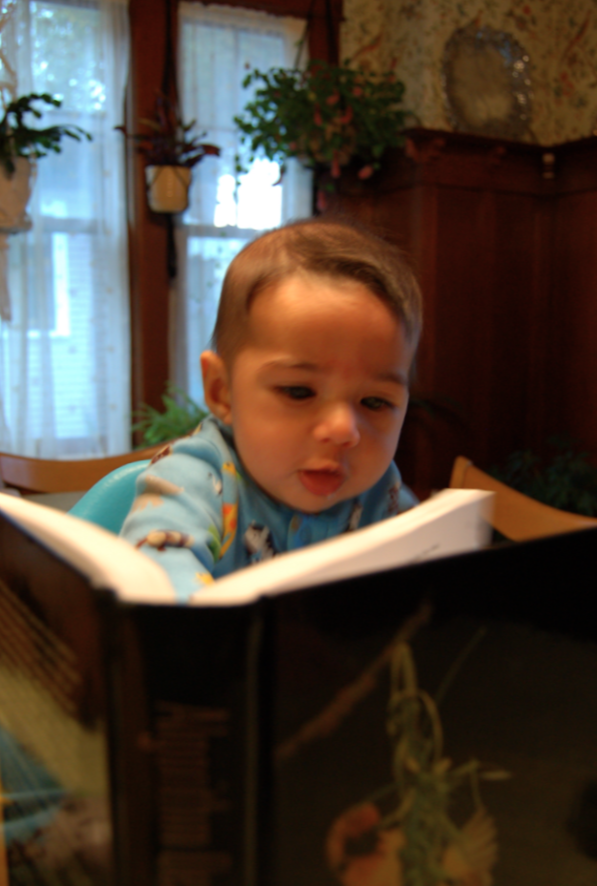